„Emission & Regeneration“ Unified Field TheoryOsvaldo Domann
Methodology
Main characteristics of Fundamental Particles (FPs)
Unified field for all forces
Coulomb law
Ampere law
Induction law
Time quantification 
Gravitation laws
Momentum and force Quantification
1
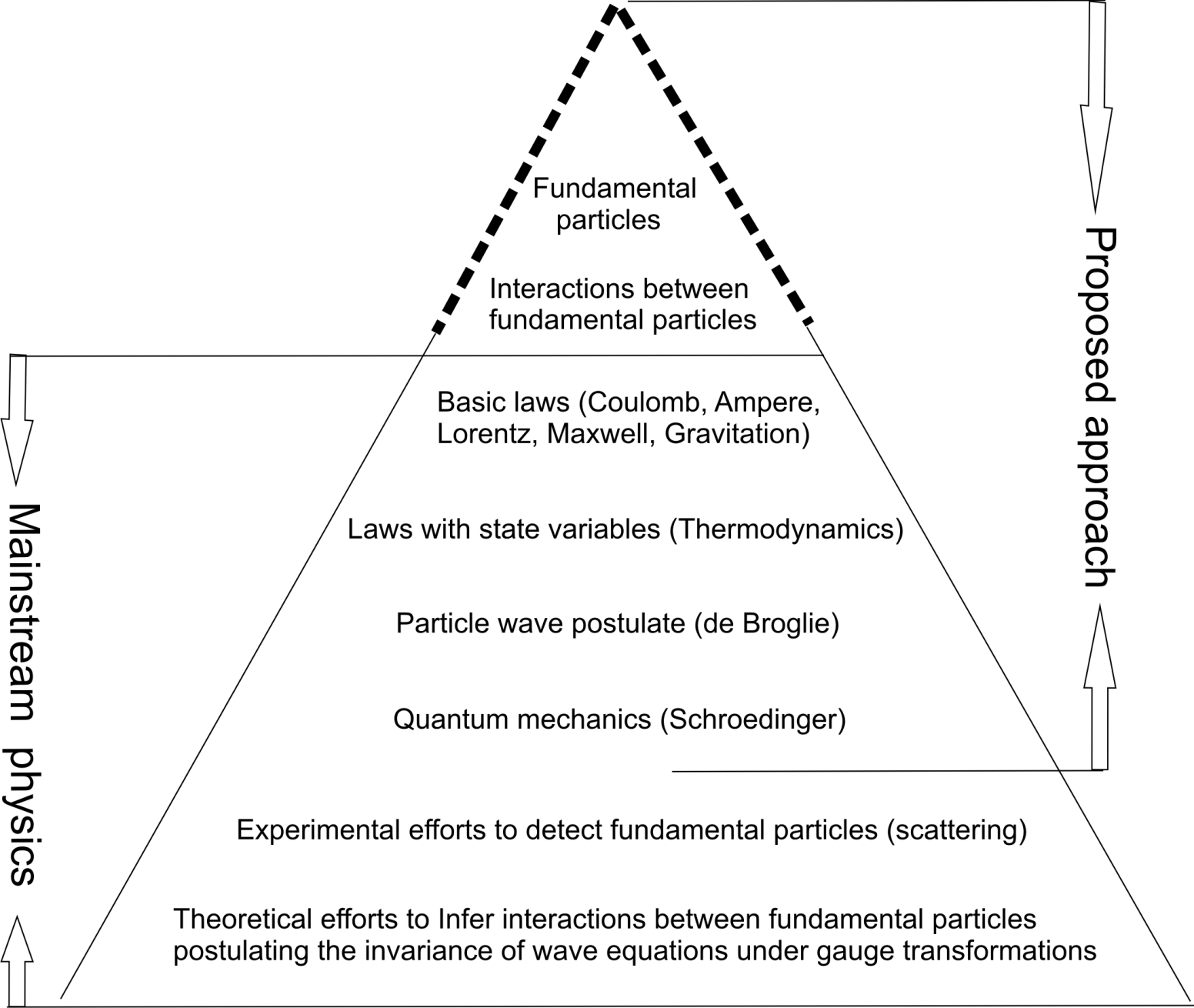 Methodology
Postulated
2
Particle representation
3
Introduction
Distribution in space of the relativistic  energy of a BSP with v     c
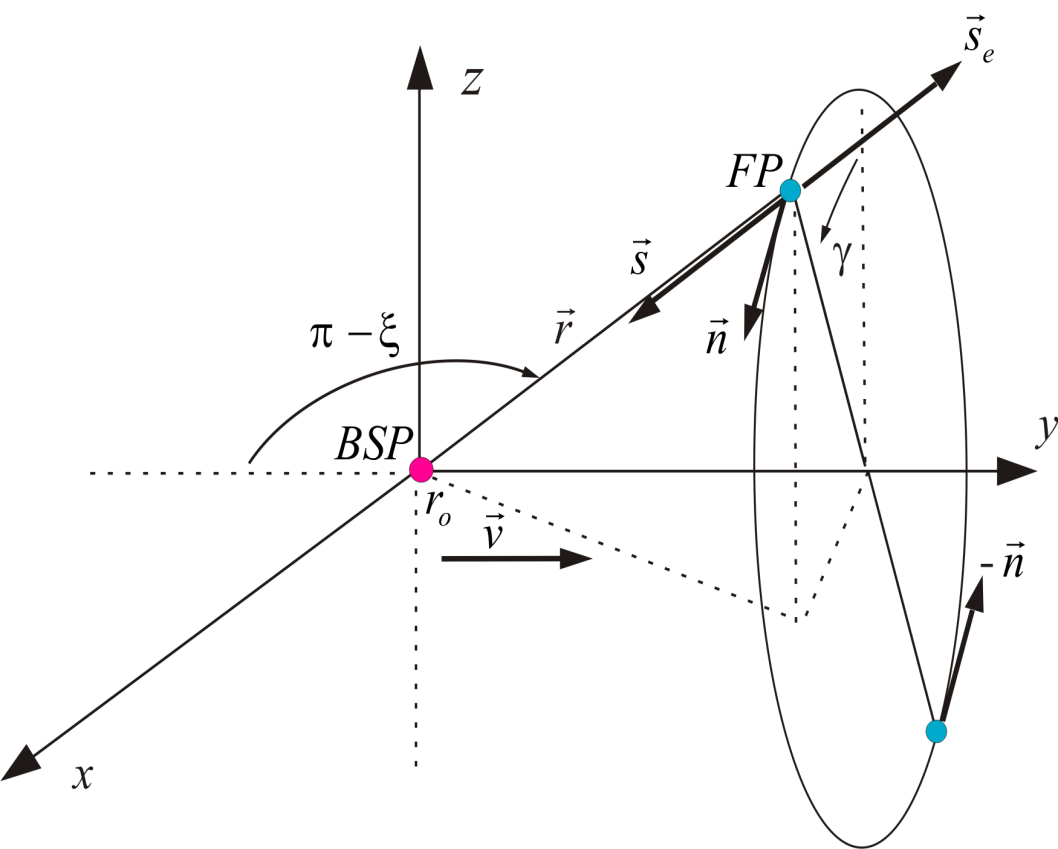 4
Introduction
Linear momentum out of opposed angular momentum
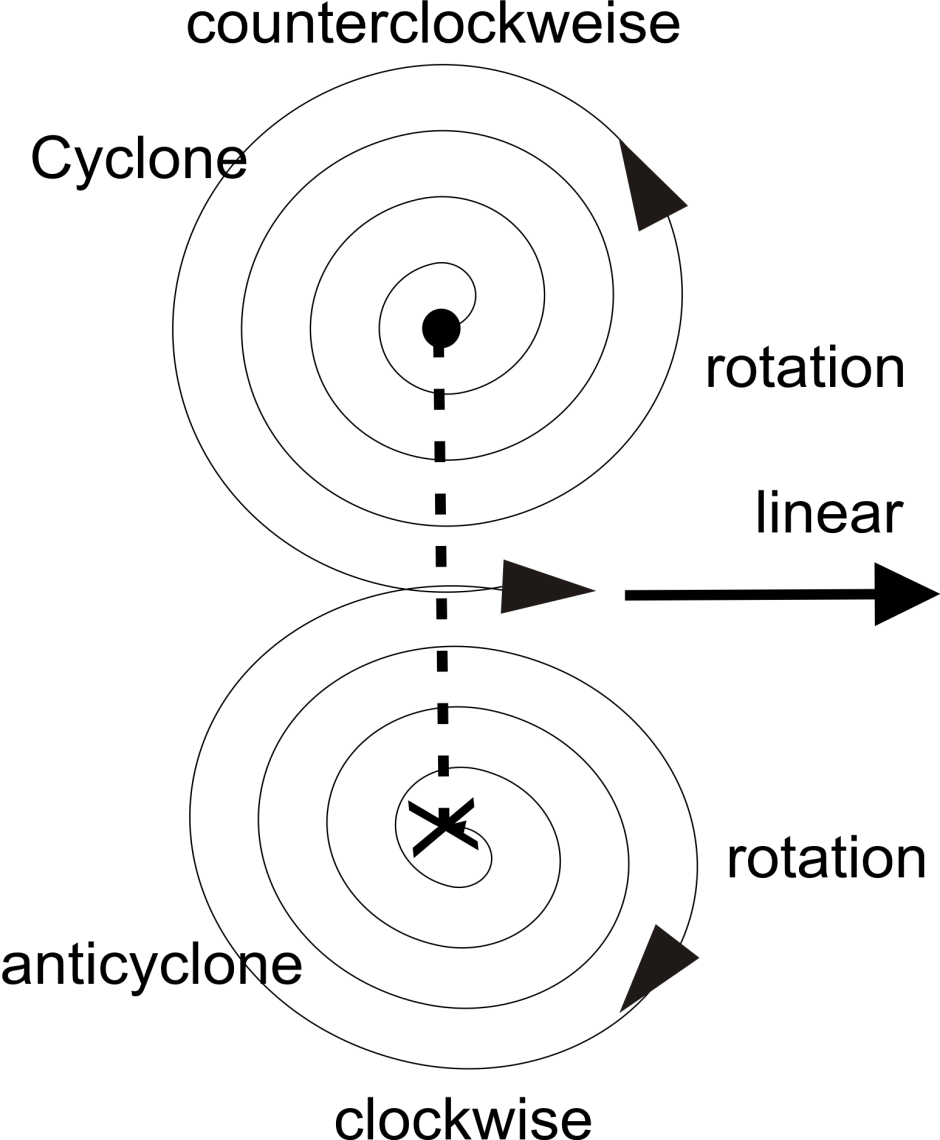 5
Introduction
Moving particles with their angular momenta
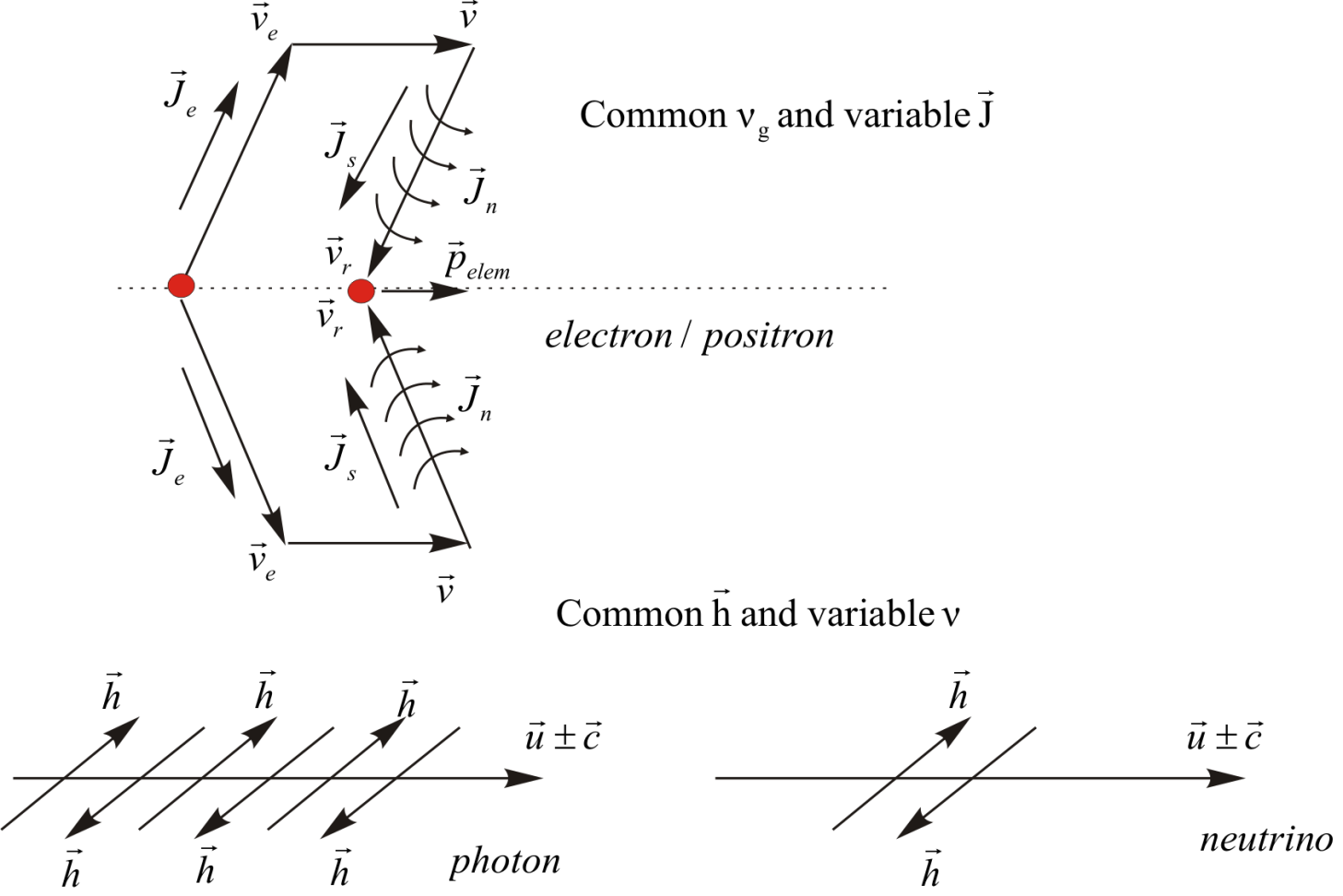 6
Introduction
Definition of field magnitudes  dH
Longitudinal  emitted field
Longitudinal regenerating field
Transversal regenerating field
Relation between the angular momentum J and the dH Field
7
Characteristics of the introduced fundamental particles (FPs)
Fundamental Particles are postulated.
FPs move with light speed relative to the focal point.
FPs store energy as rotations in moving and transversal directions
FPs interact through their angular momenta or dH fields.
Pairs of FPs with opposed transversal angular momenta generate 
     linear momenta on subatomic particles.
Classification of Subatomic Particles
Basic Subatomic Particles (BSPs) are the positrons, the electrons 
     and the neutrinos
Complex Subatomic Particles (CSPs) are composed of BSPs and are 
      the proton, the neutron, nuclei of atoms and the photons.
8
Index
Interaction laws between two BSPs (electrons and positrons)
1) Interaction between two static BSPs (Coulomb)
2) Interaction between two moving BSPs (Ampere, Lorentz, Bragg)
3) Interaction between a moving and a static BSP ( Maxwell, Gravitation)
These three interactions between BSPs correspond to the three following interactions between the longitudinal and transversal dH fields of the 
Interacting BSPs.
1)
Longitudinal  X  longitudinal  (Coulomb)
2)
Transversal  X  transversal       (Ampere)
3)
Transversal  X  longitudinal    (Induction)
The three following slides show each interaction in detail.
9
Coulomb law
1) Interaction law between two static BSPs (Coulomb)
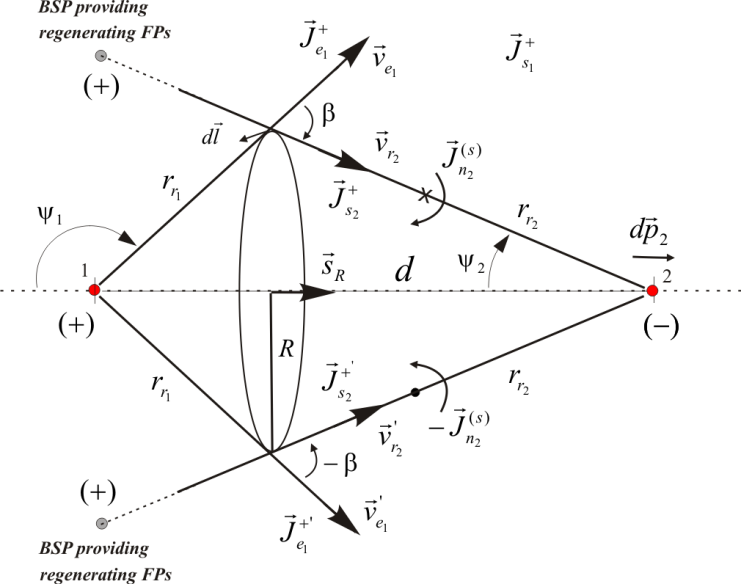 10
Ampere law
2) Interaction law between two moving BSPs (Ampere, Lorentz and Bragg)
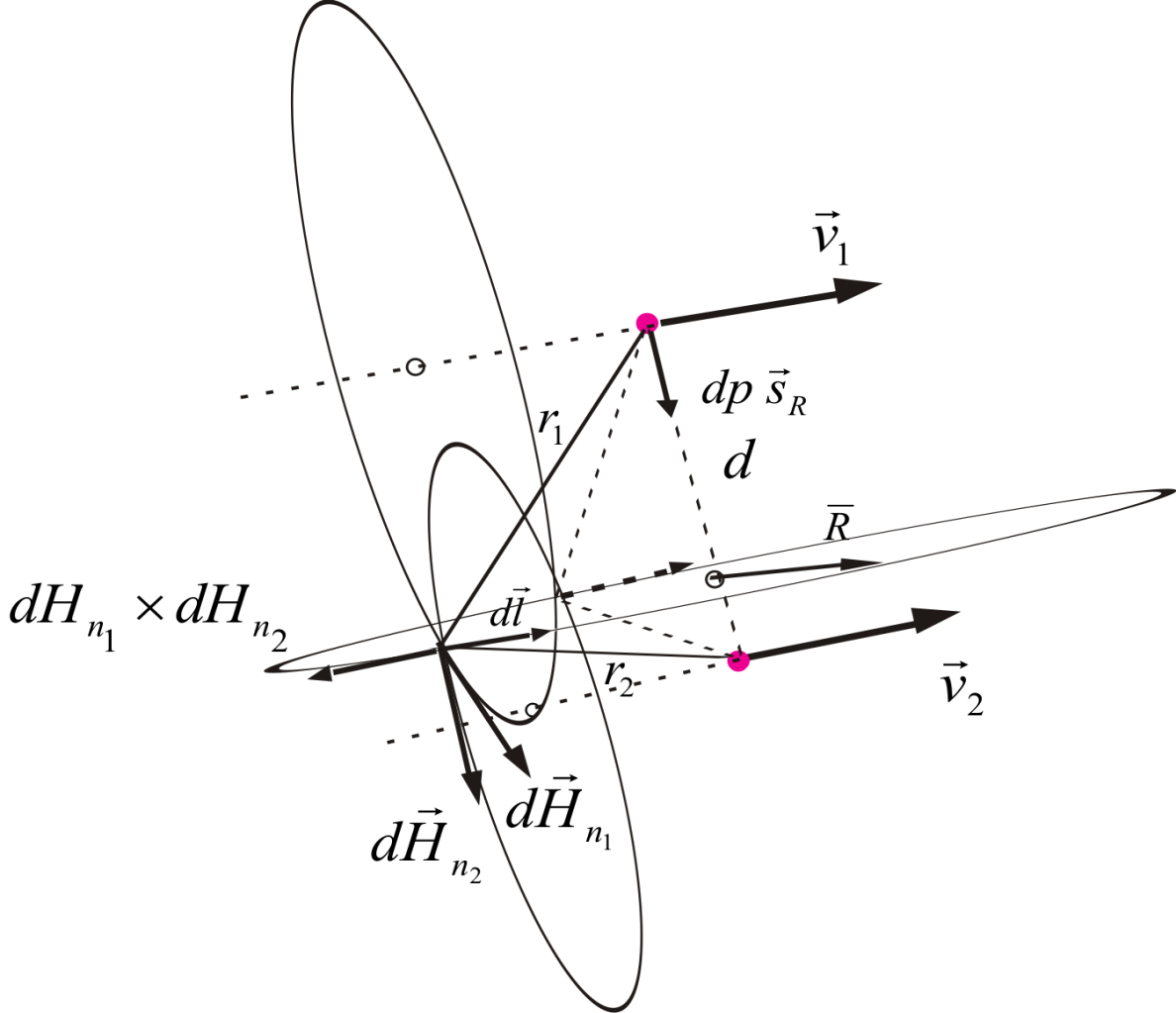 11
Induction law
3) Interaction law between a moving and a static BSP (Maxwell, Gravitation)
„Induction law“
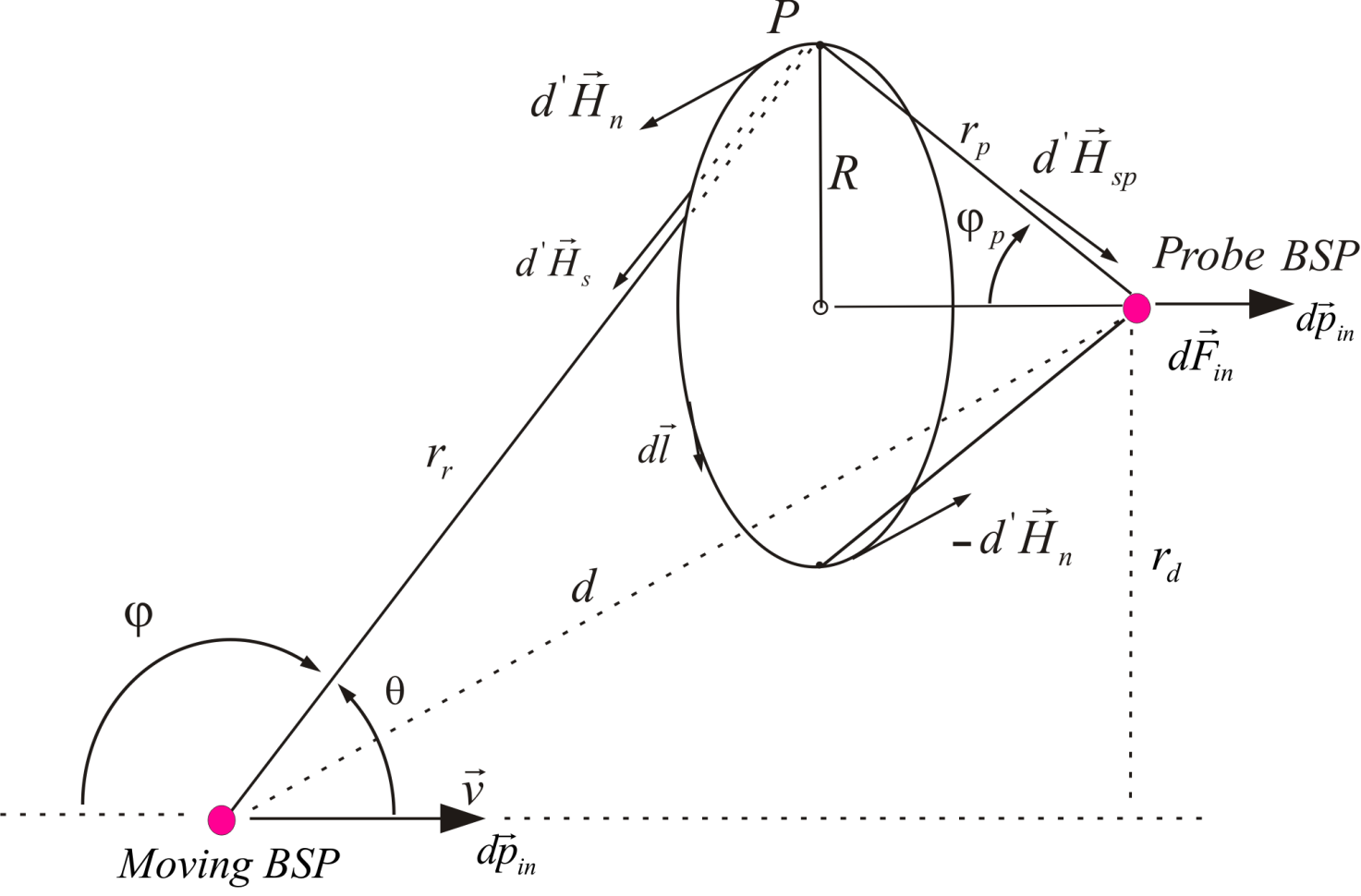 12
Quantification
Time quantification
Proposed approach
Standard theory
The radius of focal points of BSPs.
13
Coulomb
Linear momentum            as a function of the distance between static BSPs
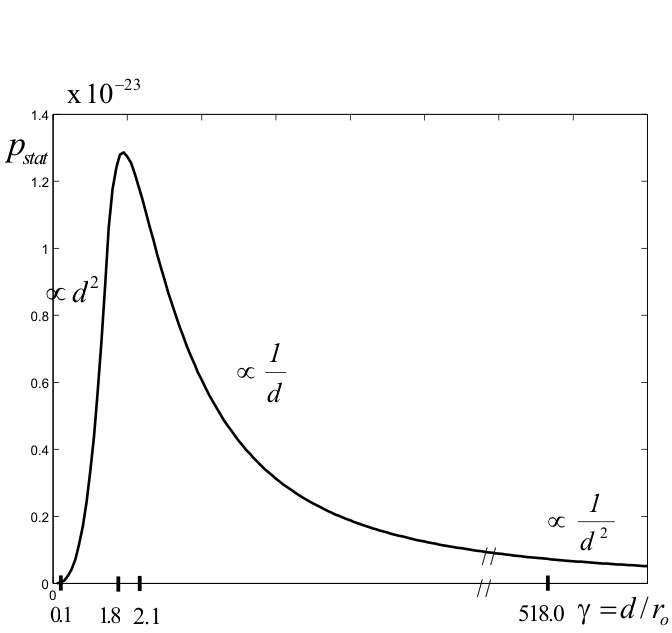 14
Ampere law
Diffraction of BSPs at a Crystal due to reitegration of BSPs
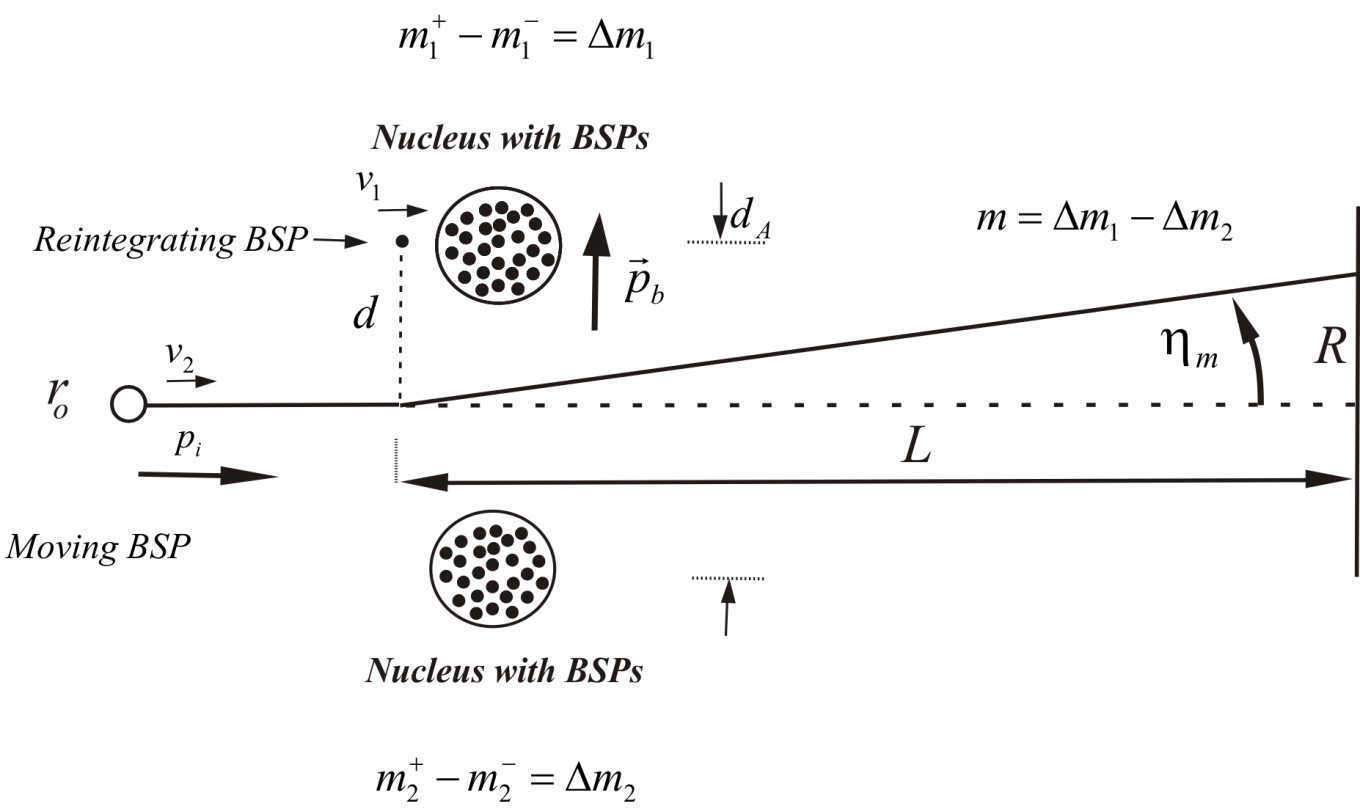 15
Induction gravitation law
Gravitation between two neutrons due to aligned reintegration of BSPs
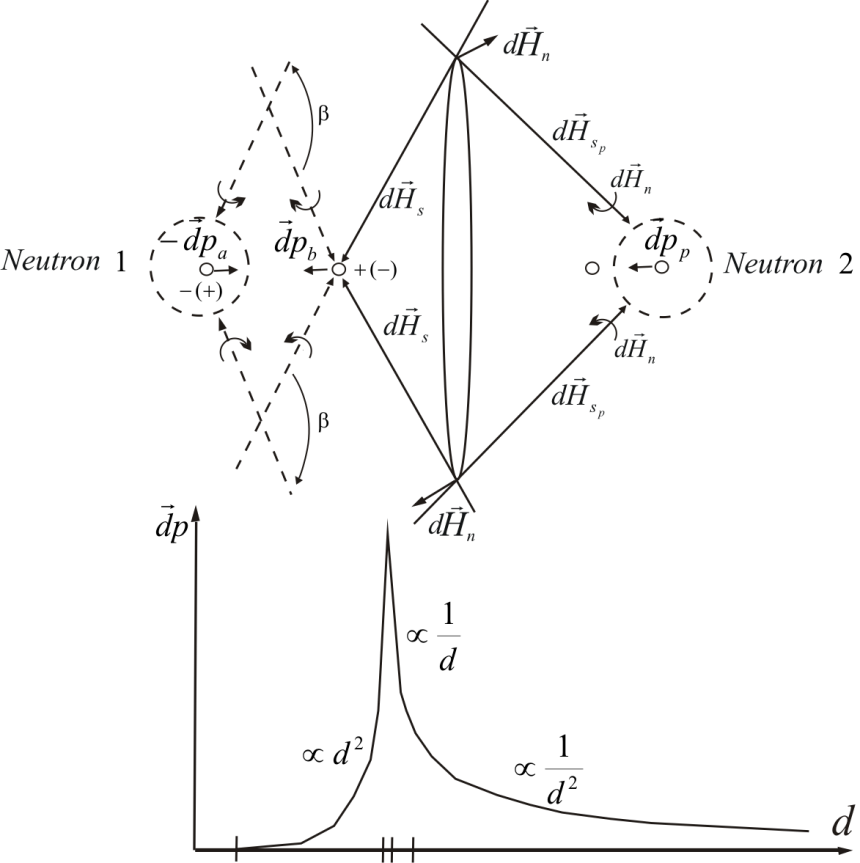 At stable nuclei migrated BSPs that interact with 
BSPs of same charge do not get the necessary 
energy to cross the potential barrier.
At unstable nuclei some of the migrated BSPs that 
interact with BSPs of same charge get the 
necessary energy to cross the potential barrier.
16
Ampere gravitation law
Gravitation between two neutrons due to parallel reintegration of BSPs
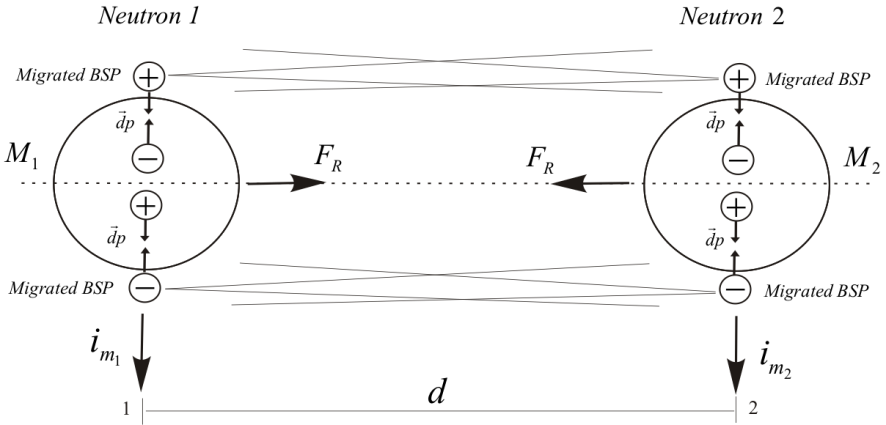 17
Induction +Ampere gravitation laws
Total gravitation force due to the reintegration of BSPs
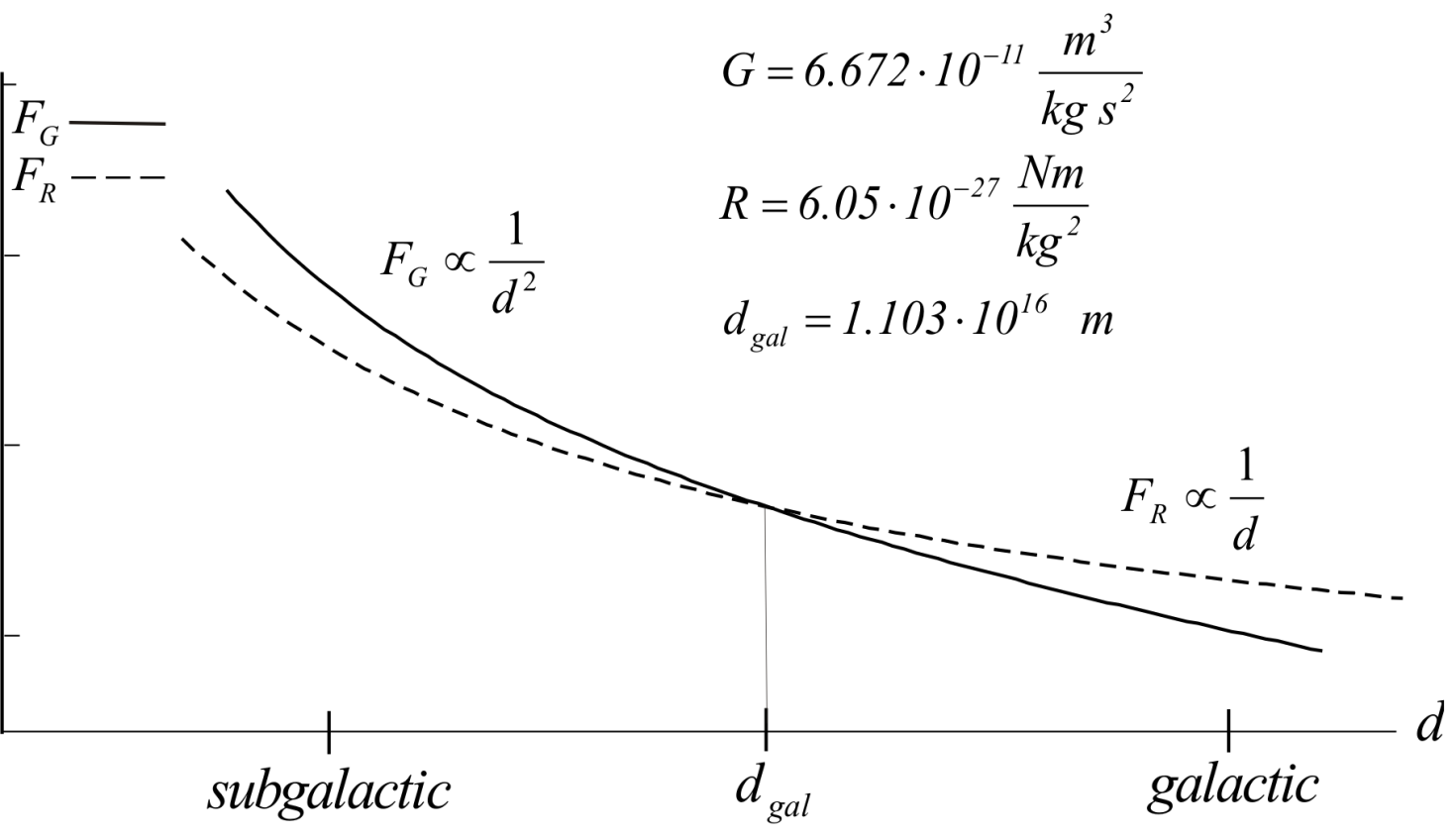 18
Quantification of momenta and forces
-----------------------------------------------------------------------------------------------------
-----------------------------------------------------------------------------------------------------
-----------------------------------------------------------------------------------------------------
19
Findings of the proposed approach
- Probability and quantification are  inherent to the model
- All forces are generated by only one field
- The generation mechanism of forces out of the dH field is defined
- The origin of the charge of a particle is defined
- The inertia of particles with rest mass is explained
- No strong force is required to explain coexistence of charged particles
- No weak force is required to explain radioactivity
- No dark matter is required to explain flattening of galaxie‘s speed curve.
- No dark energy is required to explain accelerated expansion
- etc.
20
The complete work  is available at
www.odomann.com
Thank you for your attention,
Osvaldo Domann
odomann@yahoo.com
21